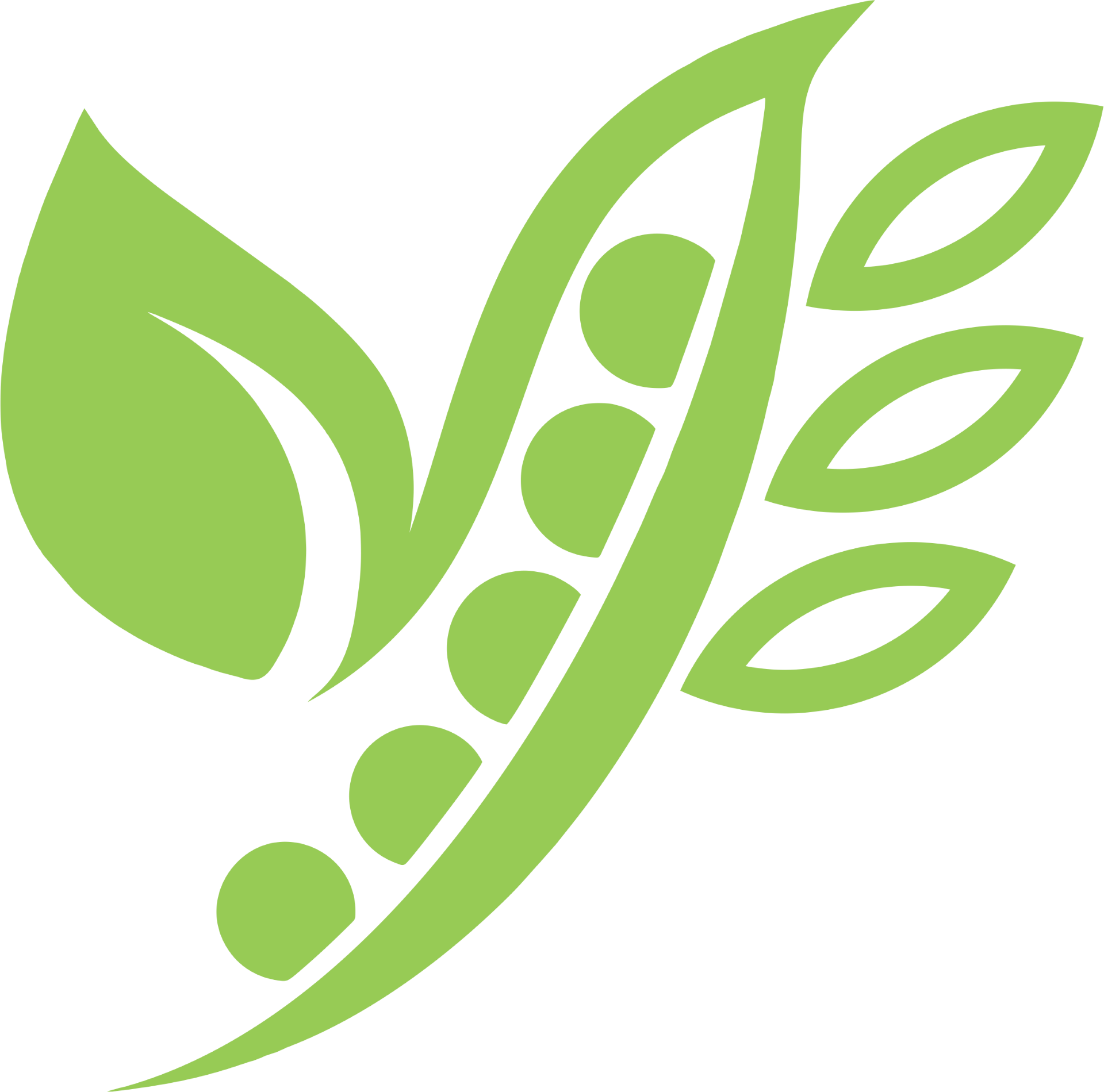 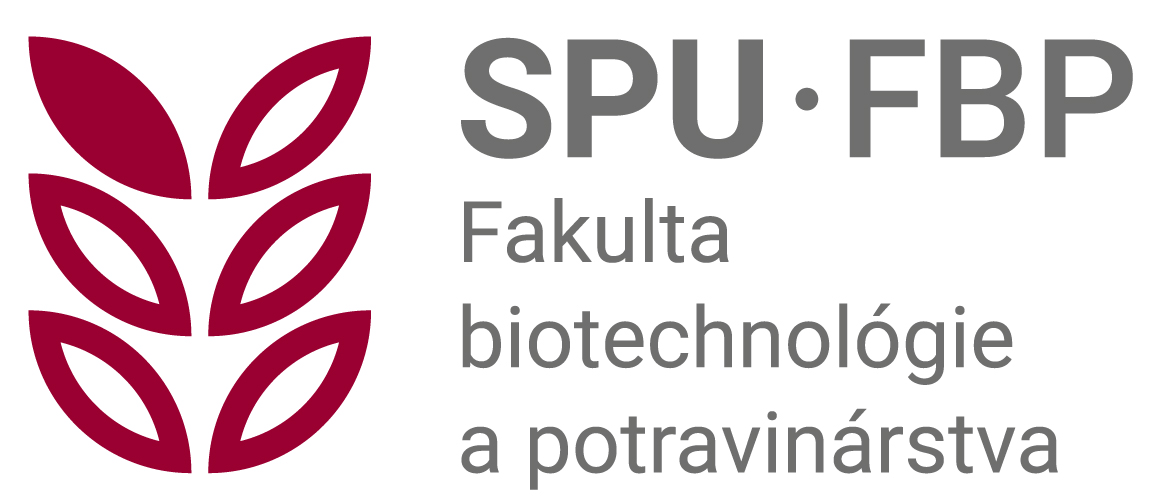 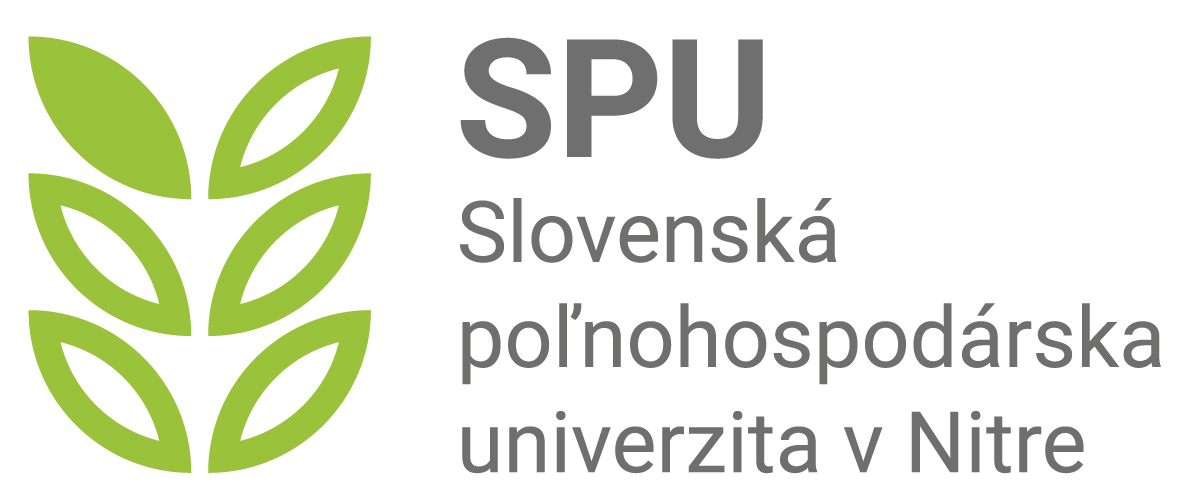 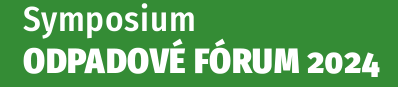 VEDĽAJŠIE PRODUKTY POTRAVINÁRSKEHO PRIEMYSLU – PERSPEKTÍVNE SUROVINY PRE VÝROBU FUNKČNÝCH POTRAVÍN
Eva Ivanišová*,Miriam Solgajová, Zuzana Mašková, Zuzana Barboráková
Ústav potravinárstva, FBP
Potravinový inkubátor, Výskumné centrum AgroBioTech
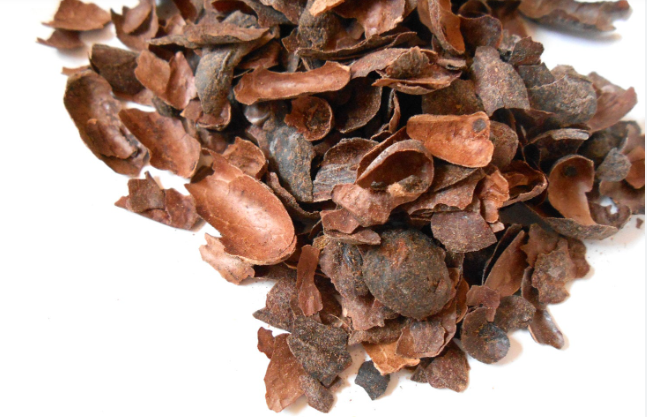 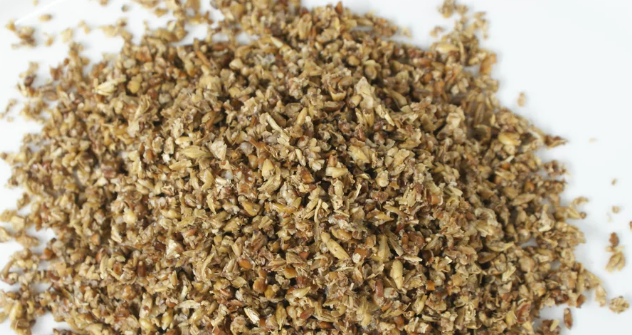 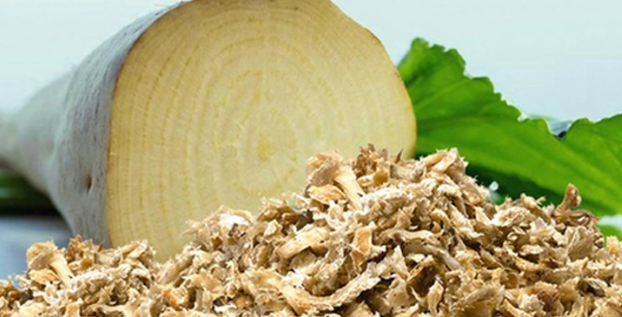 Úvod
odpady a vedľajšie produkty z potravinárskeho priemyslu sú produkované každoročne vo veľkých množstvách (približne 38 %) na celom svete, 
efektívne využitie odpadov vedľajších produktov má výrazný vplyv na ekonomiku krajiny a zníženie znečisťovanie životného prostredia,
vzniká potreba nájsť špecifické riešenia na využitie surovín čo najefektívnejšie,
dnešní spotrebitelia sa stávajú čoraz viac vzdelanými a začínajú sa vo vyššej miere zaujímať o zdravší životný štýl,
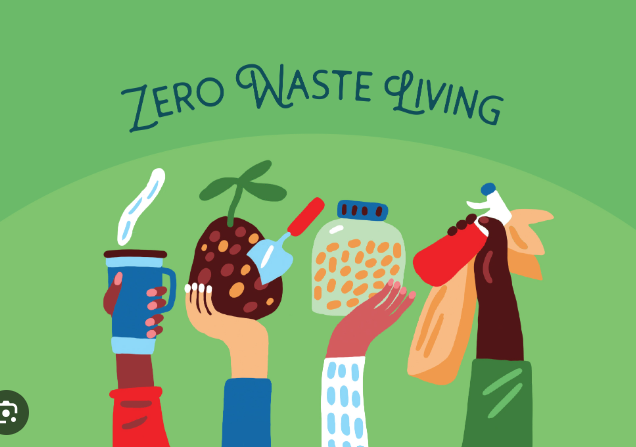 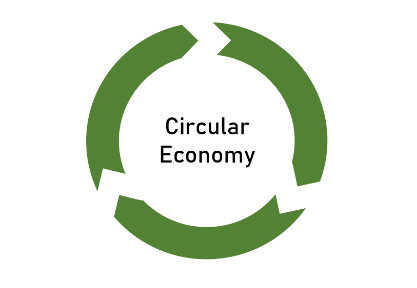 Repné rezky
odpad (vedľajší produkt) zo spracovania cukrovej repy, tradične využívajú ako plnohodnotné krmivo pre dobytok a tiež na výrobu bioplynu anaeróbnym rozkladom,
vláknina z cukrovej repy je jedinečná v tom, že má vynikajúcu vyváženú zmes rozpustných aj nerozpustných frakcií spolu s vyšším celkovým obsahom vlákniny, ktorý predstavuje množstvo 78-81 %,
množstvo tzv. rozpustnej frakcie vlákniny v repnej vláknine je na úrovni 10-25 %, zatiaľ čo pšeničné otruby obsahujú 3-7 % a ovsené otruby 5-7 %,
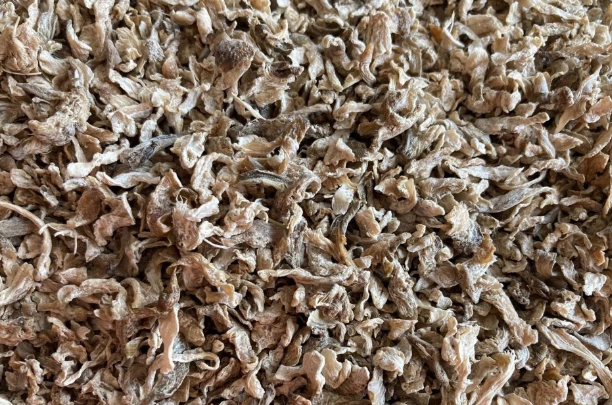 Mláto
pivovarnícky priemysel v Európskej únii vyprodukuje ročne takmer 3,4 milióna ton mláta,
dôležitý lignocelulózový materiál obsahujúci približne 20 % bielkovín a 70 % vlákniny, s vysokým podielom tzv. rozpustnej frakcii vlákniny s preukázanými imunomodulačnými účinkami na ľudský organizmus,
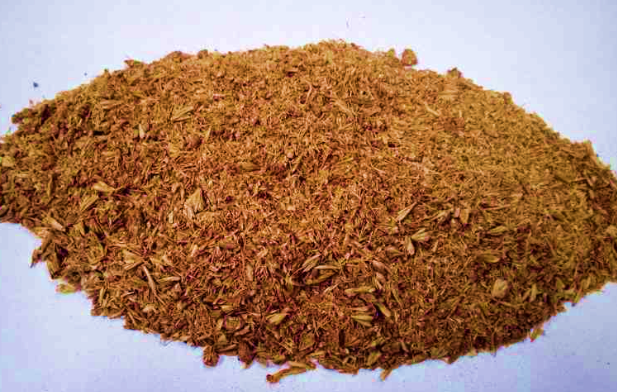 Kakaovník pravý (Theobroma cacao L.)
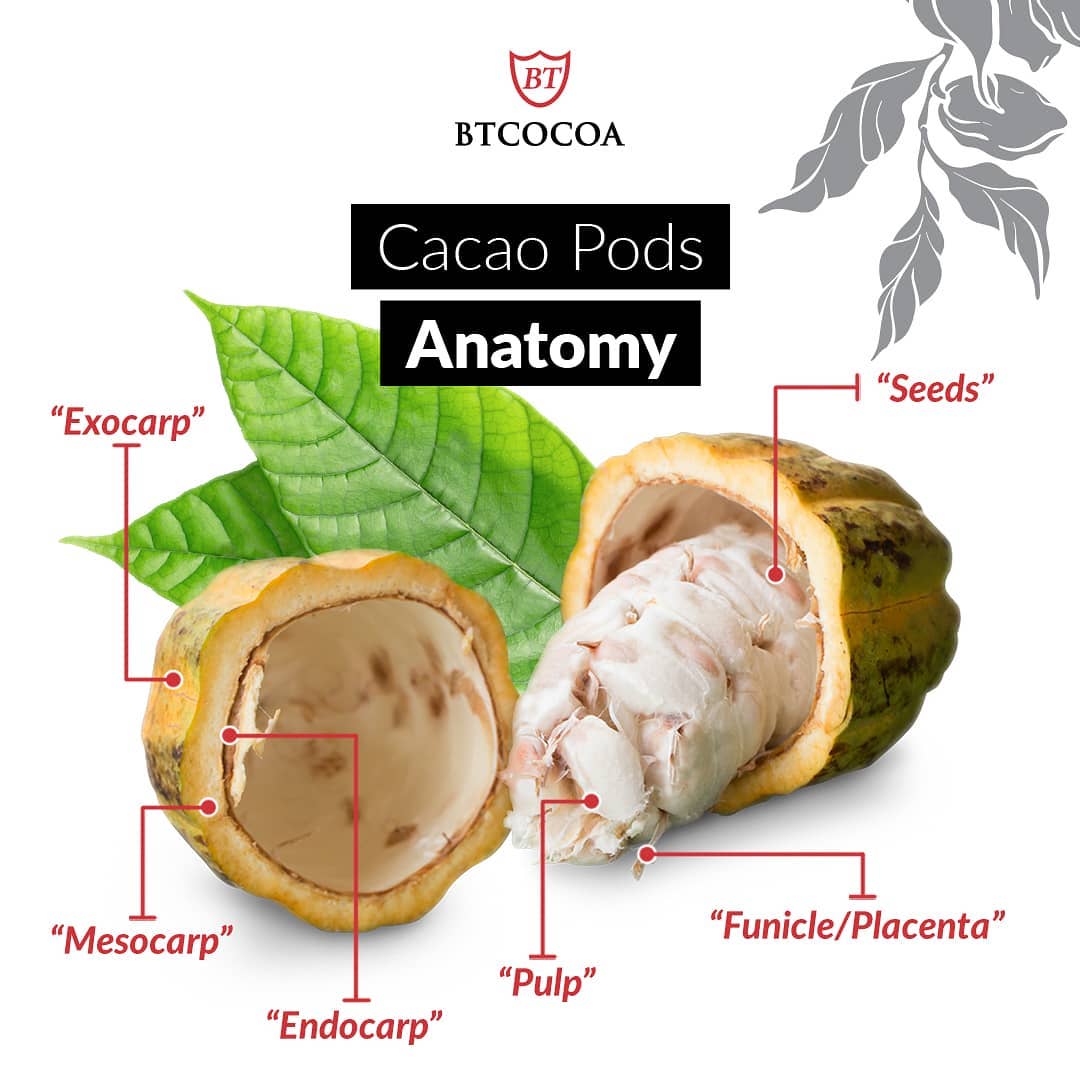 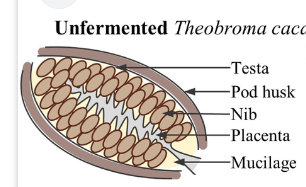 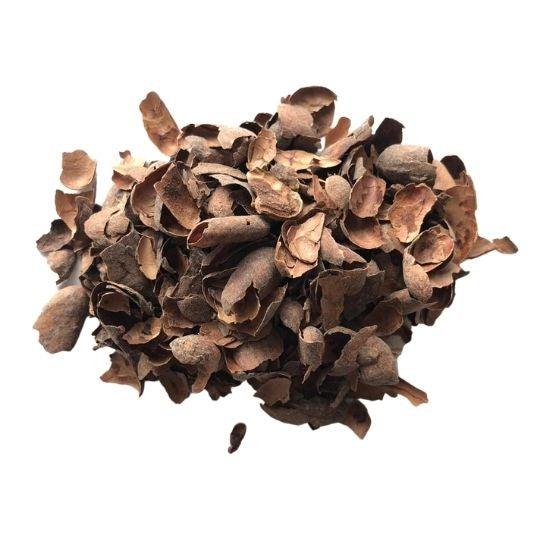 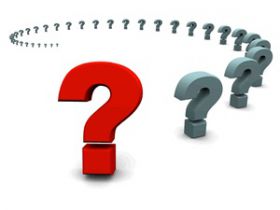 Kakaové šupky
vonkajší obal kakaového bôbu, ktorý vzniká pri procese praženia kakaových bôbov a tvorí približne 10 – 17 % z celkovej hmotnosti kakaových bôbov,
ročne sa na celom svete vyprodukuje viac ako 700 000 ton kakaových škrupín, z toho viac ako 250 000 ton v Európe
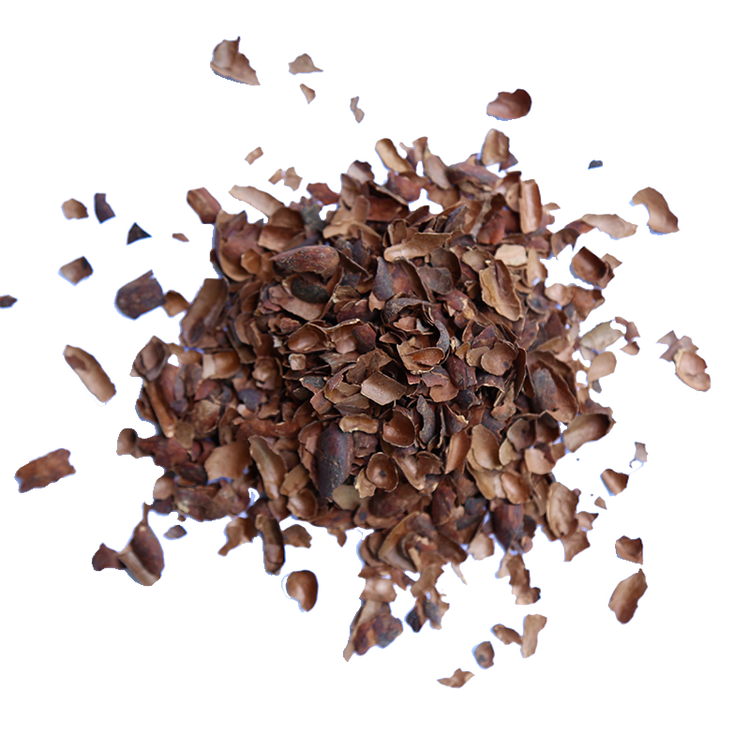 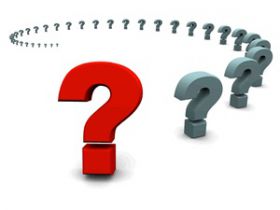 Cieľ štúdie
analýza celkového obsahu sušiny, hrubého proteínu, tuku a popolovín,
stanovenie profilu aminokyselín, mastných kyselín a minerálnych zlúčenín,
stanovenie antioxidačnej aktivity, celkových polyfenolov, flavonoidov, fenolických kyselín,
analýza obsahu metylxantínov a kyseliny galovej
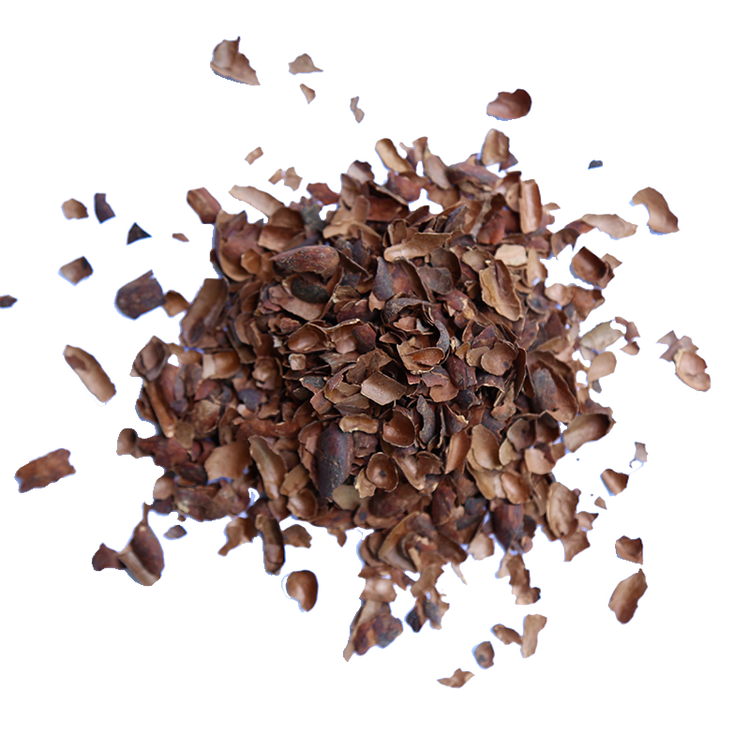 Materiál a metódy
Materiál
kakaové šupky z čokoládového priemyslu (SK)
Metódy
tuk – Ancom XT (USA),
sušina, popoloviny, hrubý proteín – AOAC (2000),
aminokyseliny – analyzátor aminokyselín (Ingos, ČR),
minerálne prvky – ICP-OES metóda,
mastné kyseliny (FAME) GC-FID metóda,
antioxidačná aktivita – DPPH metóda, TPC, TFC and TPAC – spektrofotometricky,
metylxantíny a kyselina galová – HPLC
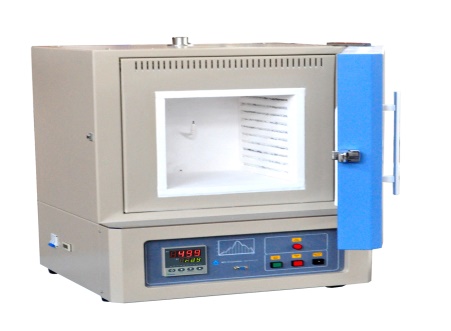 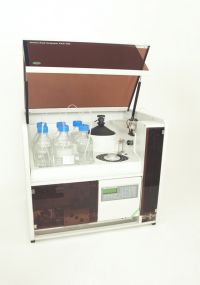 Výsledky
Základný rozbor
n=3
Aminokyselinové zloženie
Výsledky
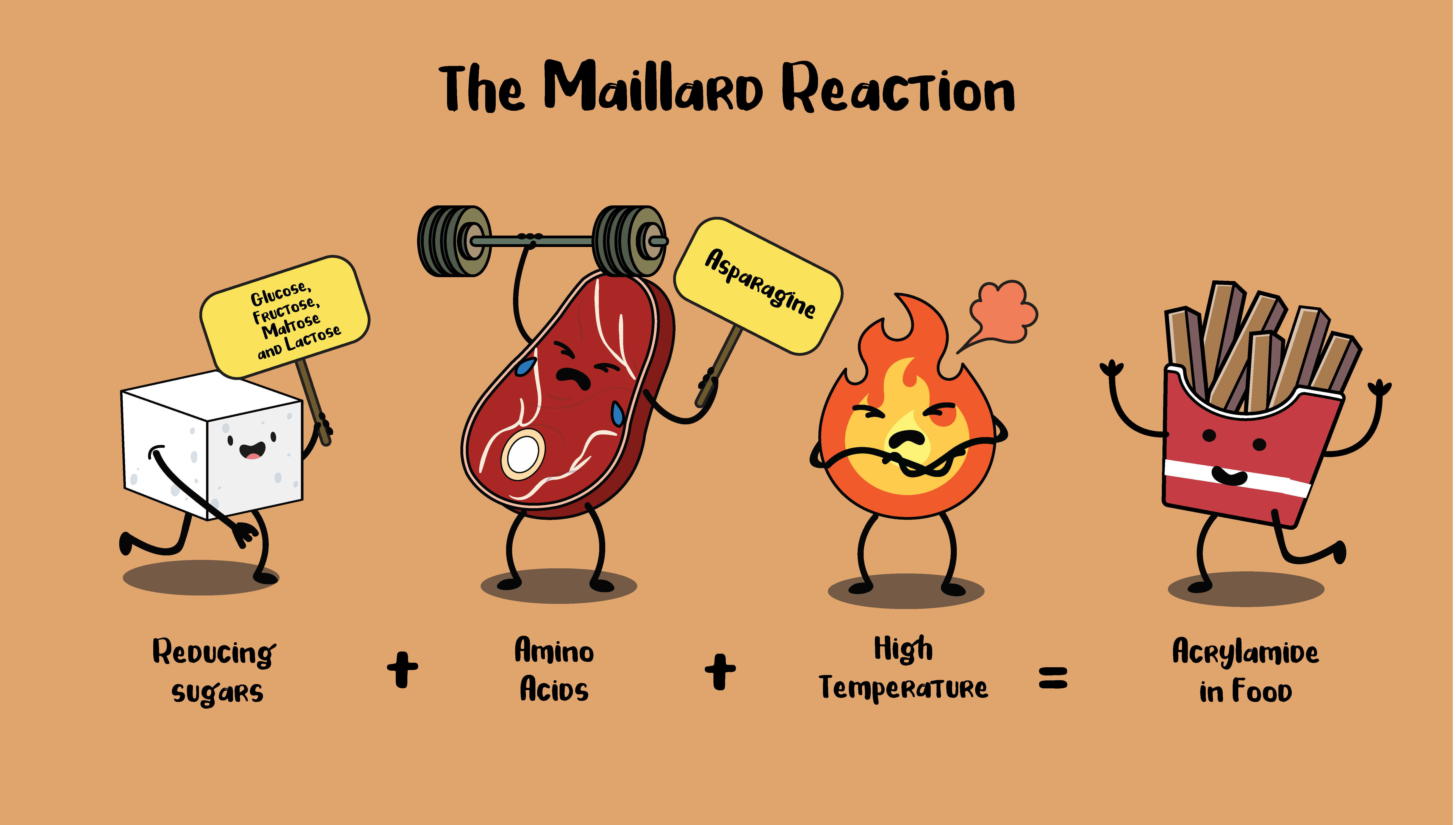 n=3
Minerálne prvky
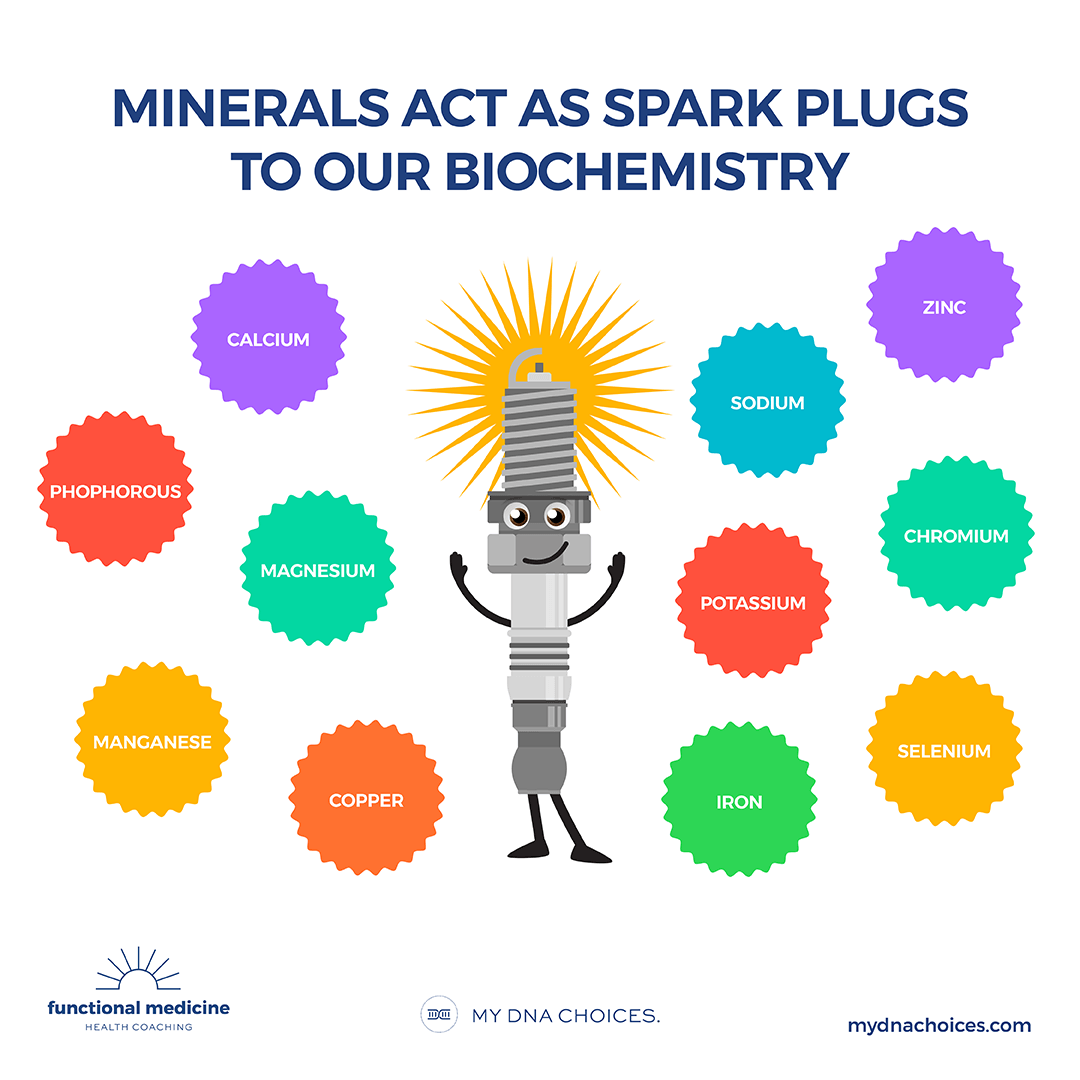 n=3
Mastné kyseliny
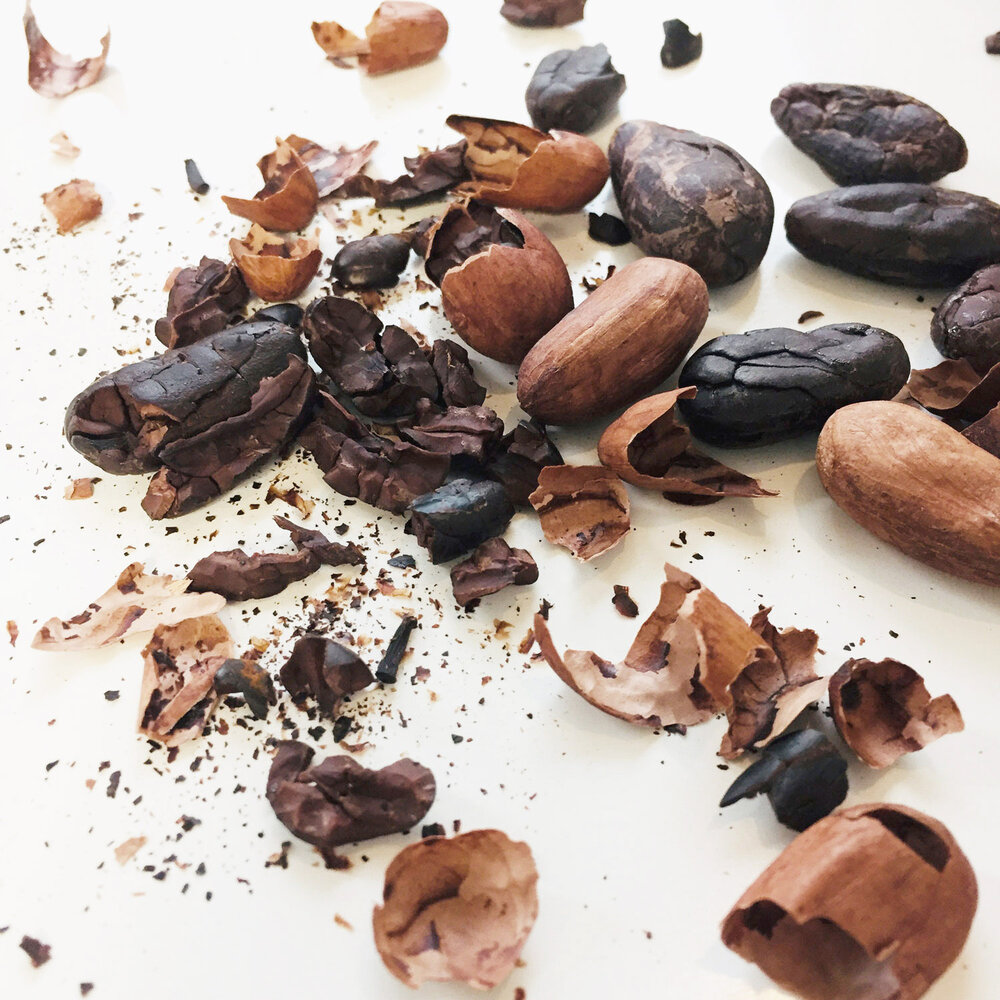 n=3
Antioxidanty
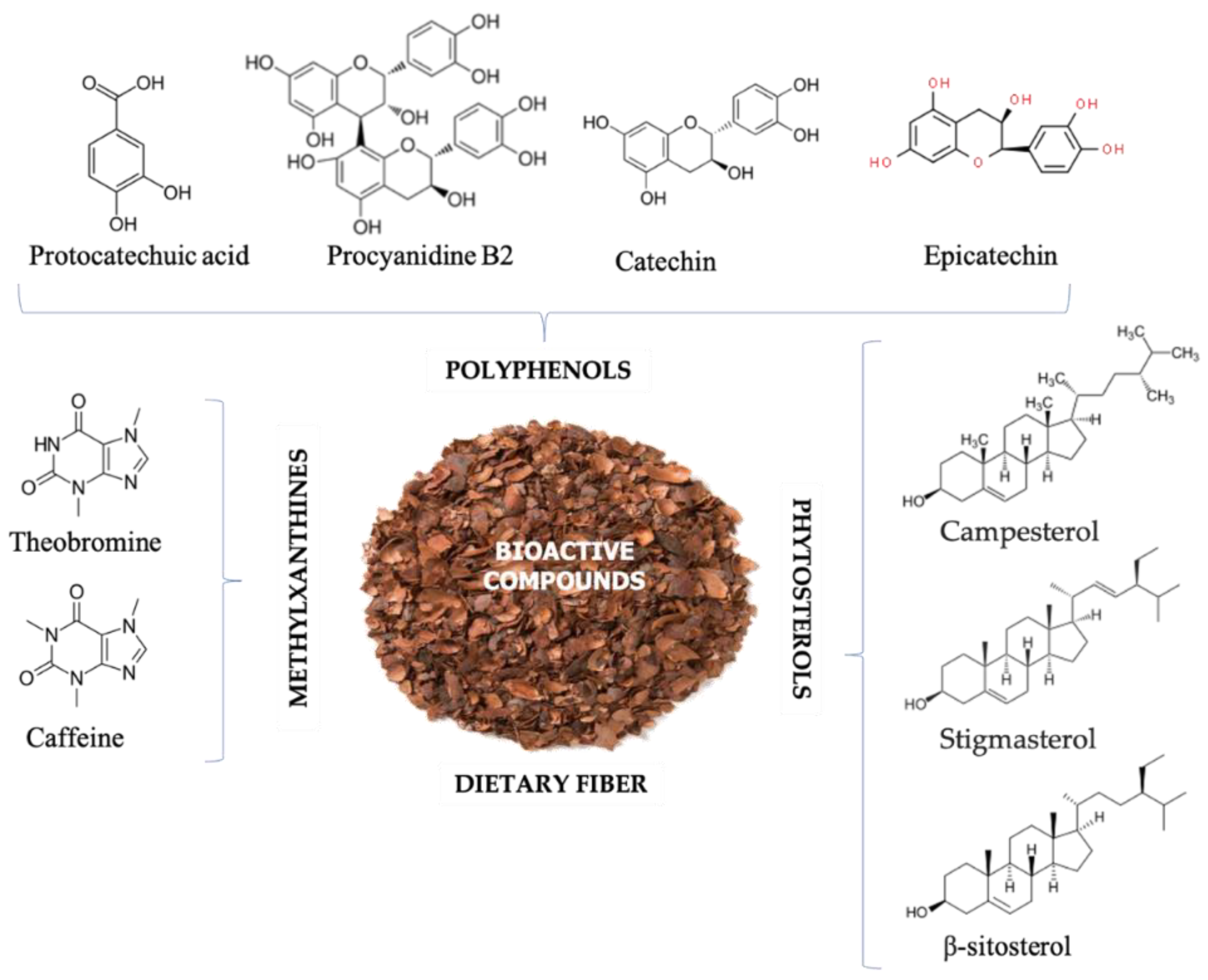 n=3
TEAC – Trolox ekvivalent antioxidačná aktivita, GAE – ekvivalent kyseliny galovej,
QE – ekvivalent kvercetínu, CAE – ekvivalent kyseliny kávovej
Metylxantíny
n=3
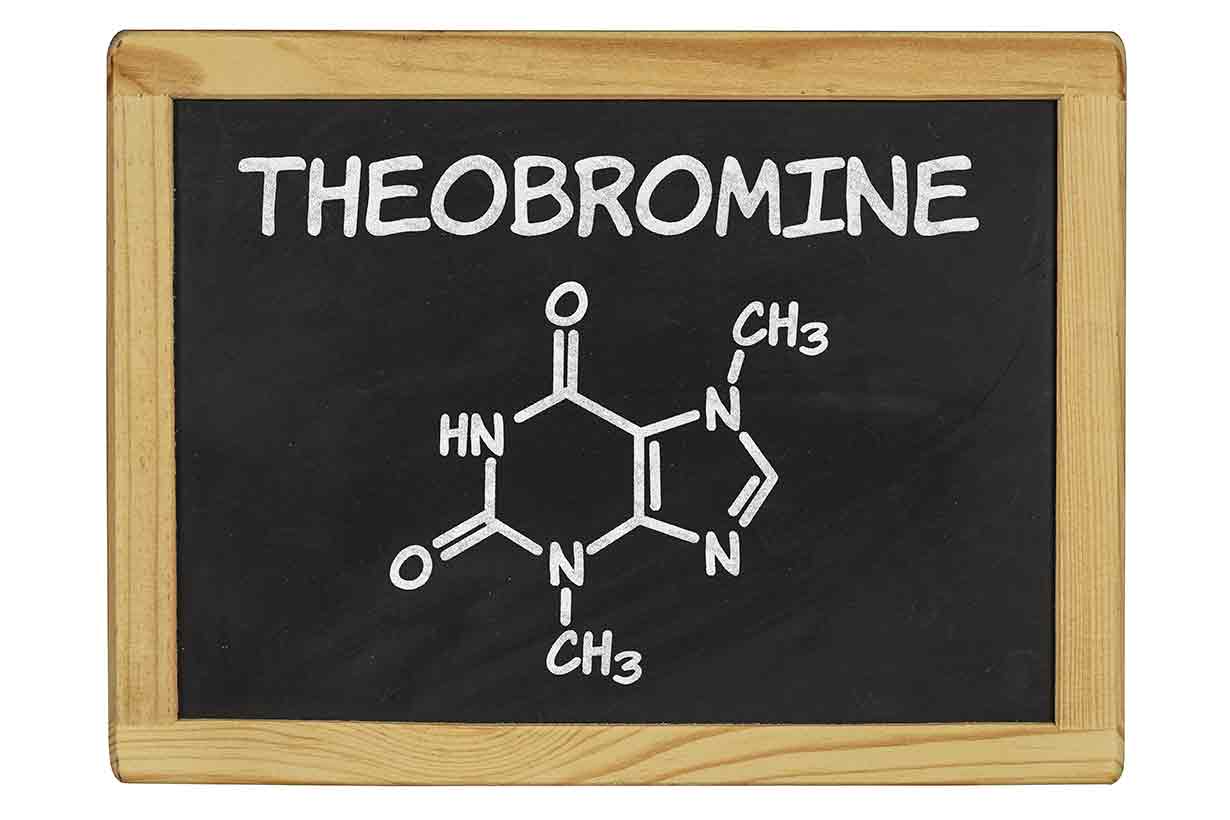 Aplikácia
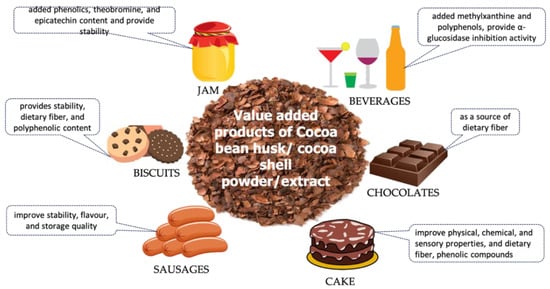 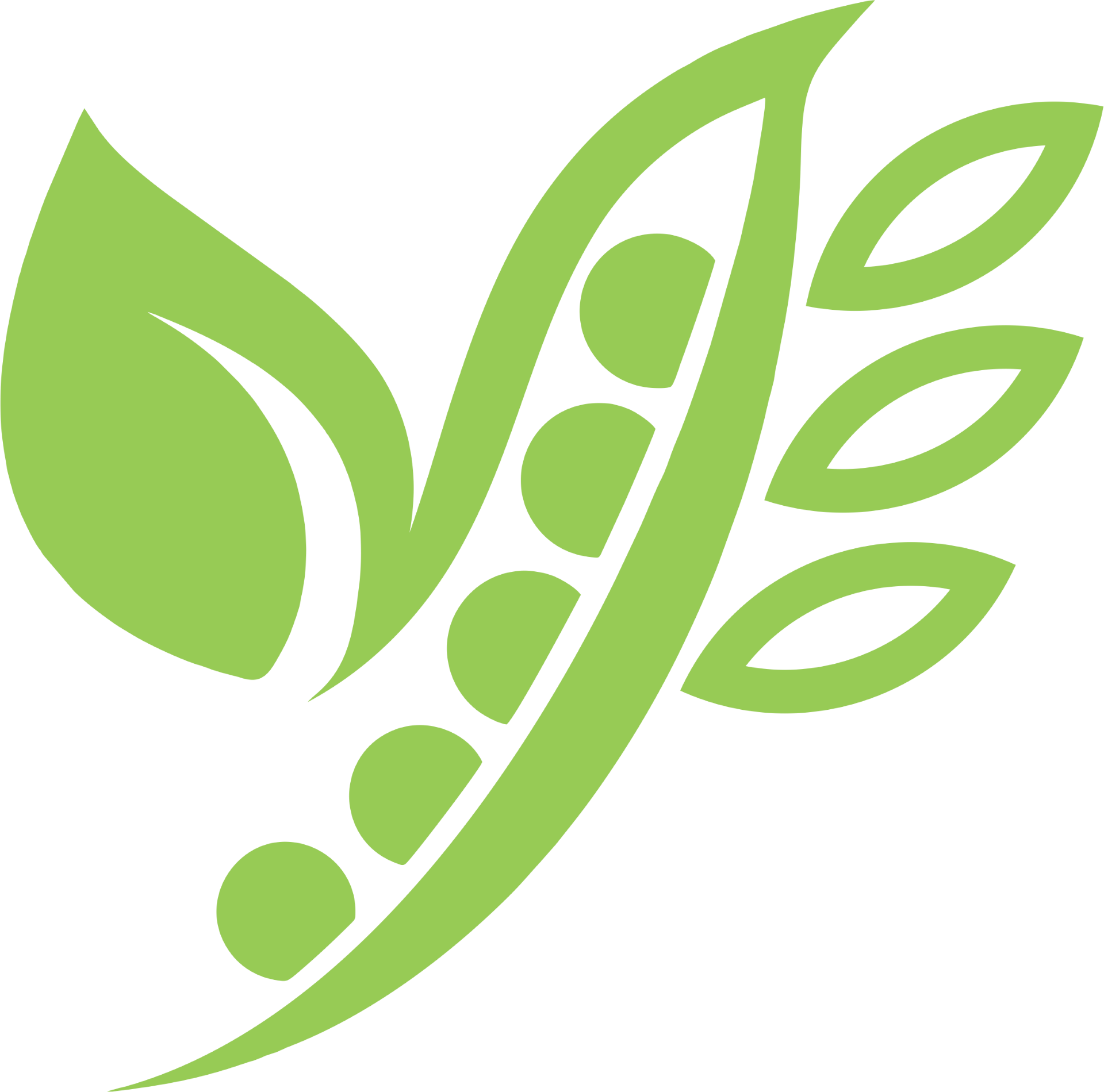 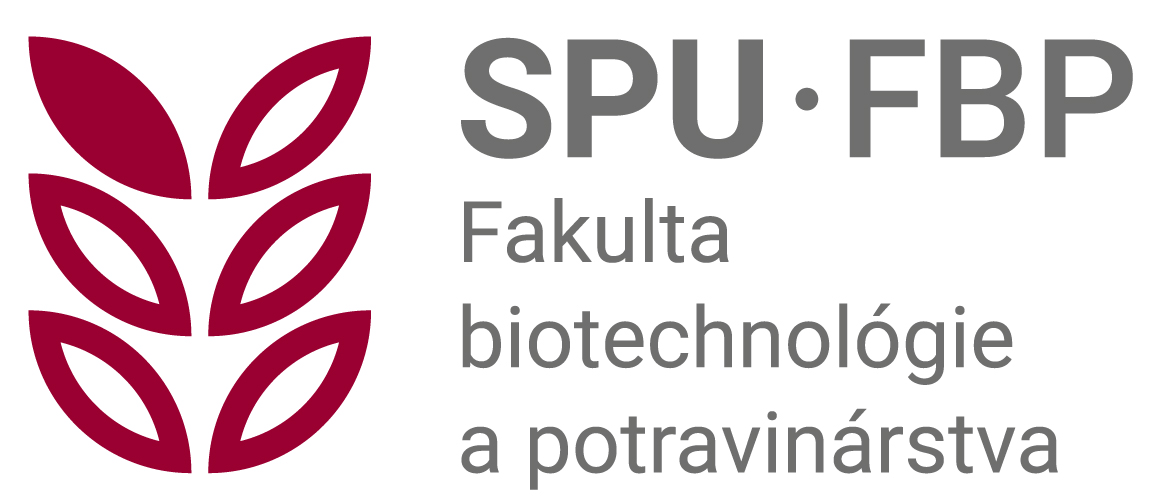 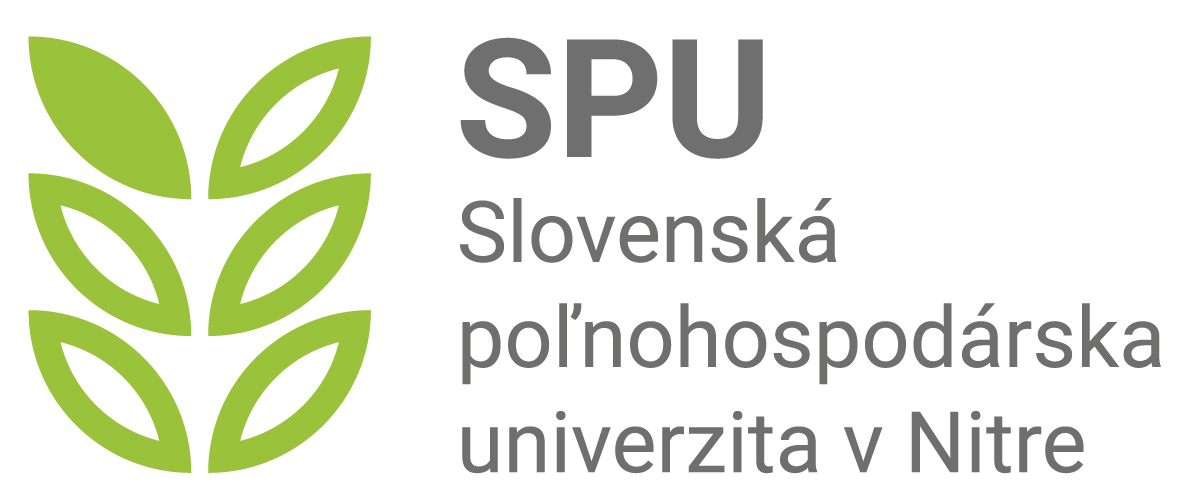 POĎAKOVANIE: Táto práca bola podporená projektom: 06-GASPU-2021 v rámci operačného programu Výskum a inovácie pre projekt: Podpora výskumných aktivít vo VC ABT, 313011T465, spolufinancovaný zo zdrojov Európskeho fondu regionálneho rozvoja.
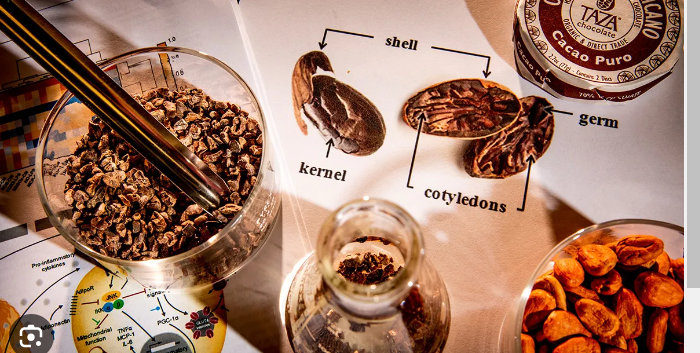 eva.ivanisova@uniag.sk